CS 134Web SiteDesign & Development
Class Overview & Introduction
Spring 2016;  John Knox
About Me
John Knox
Staff member & Instructor at University of Pittsburgh
In addition to teaching, I develop and maintain databases and web applications at the School of Arts & Sciences
First time teaching this course, but I’ve taught both earlier and later web design courses.
How about you?
Introduce yourself

Name & Major

Why did you pick this class?
About the Class
CS 134 is an intro web-design course.

We will learn:
HTML5 & CSS3 

Basic web design (methods, and how things work)

Basics of client-side scripting with JavaScript & jQuery
About the Class
Class Website:http://www.pitt.edu/~jknoxiii/cs134
Schedule, Notes, Labs will be updatedand posted as we go

Useful resources and links
Check it regularly
Syllabus
Class Structure:
SENSQ 5505, Mon & Wed, 6:00 – 7:15 PM

We’ll start with lecture and end with labs when we have them.
Office hours will be right after class each day in the classroom 
This will also allow us to extend labs if we want to.
If you need me outside this period, please feel free to contact me. We might be able to meet in SENSQ 6148.
Class Format
We’ll be following the curriculum in the textbook: 
Murach’s HTML5 and CSS3 (3rd Edition) 
Four main sections:
HTML5 & CSS3
More advanced HTML & CSS
JavaScript & jQuery for non-coders
Web Design & Maintenance
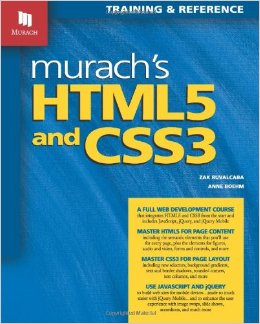 What the class does:
Provides basic, marketable skills enough to be able to create a simple, static website at a professional level by hand.
Company informational homepage
Personal website / resume / portfolio
Allow you to make sites look good on various screen sizes and on mobile devices.
Teaches you some basic coding skills to make sites that are interactive on the client-side (in the browser).
What this class doesn’t do:
Simply have you create a website with a drag-and-drop WYSIWYG editor or content management system (Dreamweaver, MS Word, or Wordpress)
Teach you to make web applications that interact on the server-side or databases. (e.g. eCommerce sites, forums, etc.)  
For a more code-centric course try CS 334.
Journalism, graphic design, or particularly content focused. We will learn the structure and patterns, you can fill that structure with what interests you.
Class Topics
The first section on HTML & CSS basics (ch 1-8), we’ll do in its entirety before the mid-term
The chapters in the final three sections are meant to go in any order and we may not get to all of them.
We can prioritize and focus on the topics that interest you most.
I’ll update the schedule based on feedback from you.
Topics we can focus on:
Working with embedded media (audio & video)
Working with fonts & printing
Adding transitions & animations
Working with JavaScript & interactive forms
Working with jQuery libraries for fancy UI
Focusing more on design, user experience, & web maintenance mechanics
Look at the book’s table of contents, and let me know what interests you in the questionnaire.
Grading Structure
Grading:
20% Mid-term
mostly basics of HTML & CSS
40% Final exam
Comprehensive
20% Labs, Quizzes & Classwork
20% Final Project
We’ll start after spring break
Labs & Assignments
After lecture we will sometimes have lab assignments that you can work on in class.
They will likely be similar to, but not the same as the exercises in the book (which have solutions you can study).

We will plan to use Box for collecting assignments, but may need to use USB drives in a pinch.
Assignments are due at the beginning of class on their due dates. Any extensions need to have a very good reason and be agreed to before the due date.
Quizzes
We will have three small quizzes to reinforce material and let you know what you need to study.

When we have them I will announce them at least a week ahead of time in class, and on the website.  I’ll also send out an e-mail.

Your lowest quiz score will be dropped, and you’ll be graded on your better two. If you miss a quiz, that will be the one dropped.
Exams
We’ll have two exams:
Mid Term (before spring break)
This will definitely cover the core first section of the book, and may include topics we hit afterward.

Final Exam
This will be comprehensive (covering the whole class), but the core we learned is essential for later topics anyway.  We’ll focus mostly on the newer material.
Attendance
Attendance won’t be graded in this class, but is highly recommended.  

You are responsible for knowing what we go over in class and encouraged to make use of lab time.
Academic Integrity
Students must adhere to the university guidelines on academic integrity.

Don’t cheat.  Don’t copy-paste large swathes of code in projects. Doing so, will result in a 0 score.
In this class we do encourage the use of templates and collaboration, but clearly indicate when you use external resources, and be sure the bulk of the work is your own.  

You’ll be responsible for knowing the theory in any case.
Any Questions?
From here, we will start with the basics of how the web works, and move on to HTML & CSS.

I look forward to a great year together in this class!